EOSC Architecture
The EOSC Future Overview
Klaas Wierenga (GEANT) & Diego Scardaci (EGI)
Technology and Integration Pillar Leads
EOSC Future TCB Chairs
Guiding principles
The EOSC Future core platform federates existing and new infrastructures into a system of systems
EOSC Future delivers the ‘glue-layer’ that allows for the composition of resources across infrastructures by:
Providing APIs and metadata 
Providing Interoperability Frameworks 
Providing portal capabilities
Setup the EOSC-Core
Populating the EOSC-Exchange
Technical roadmap is driven by user requirements and implemented as an, over time increasing in complexity, set of user capabilities
EOSC Architecture
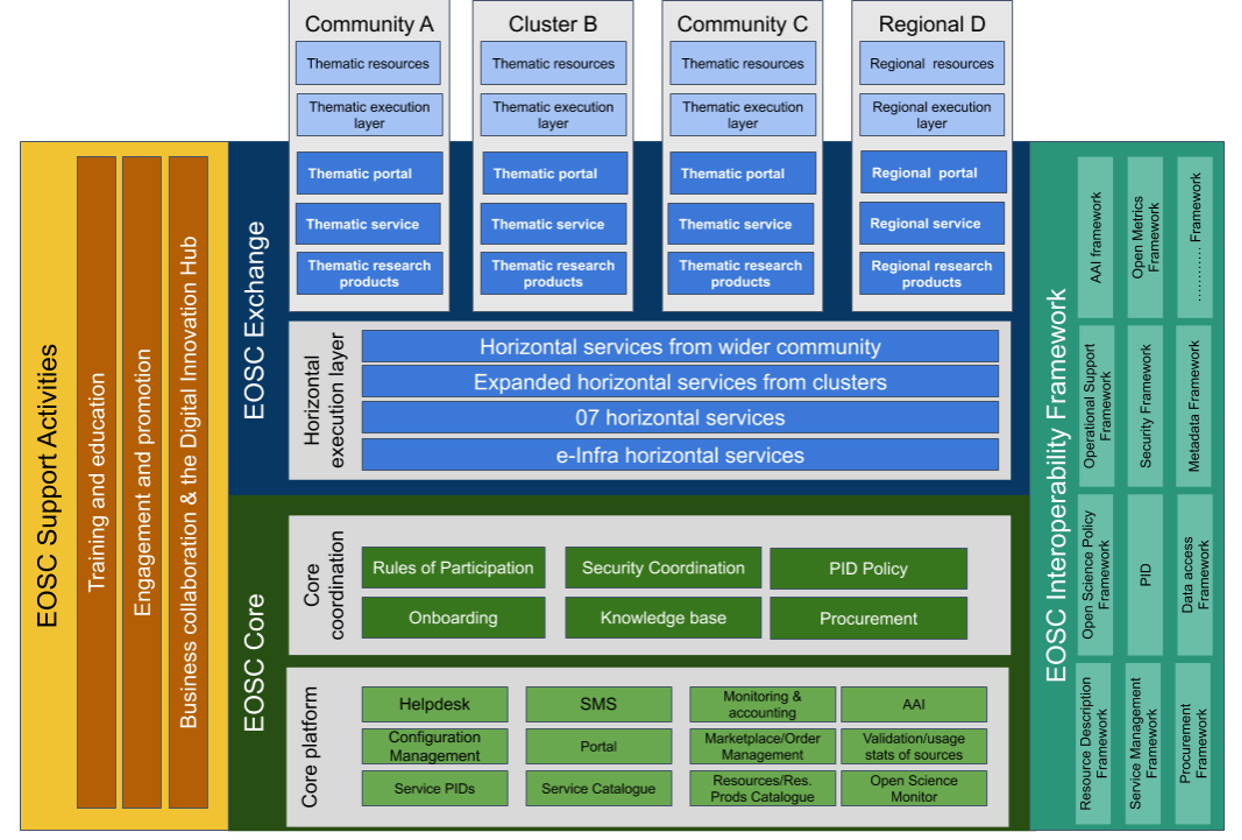 EOSC Architecture - Core
Core platform
Portal
AAI
Config management
Service management
Helpdesk
Service catalogue
…
Coordination
Policies
Security
…
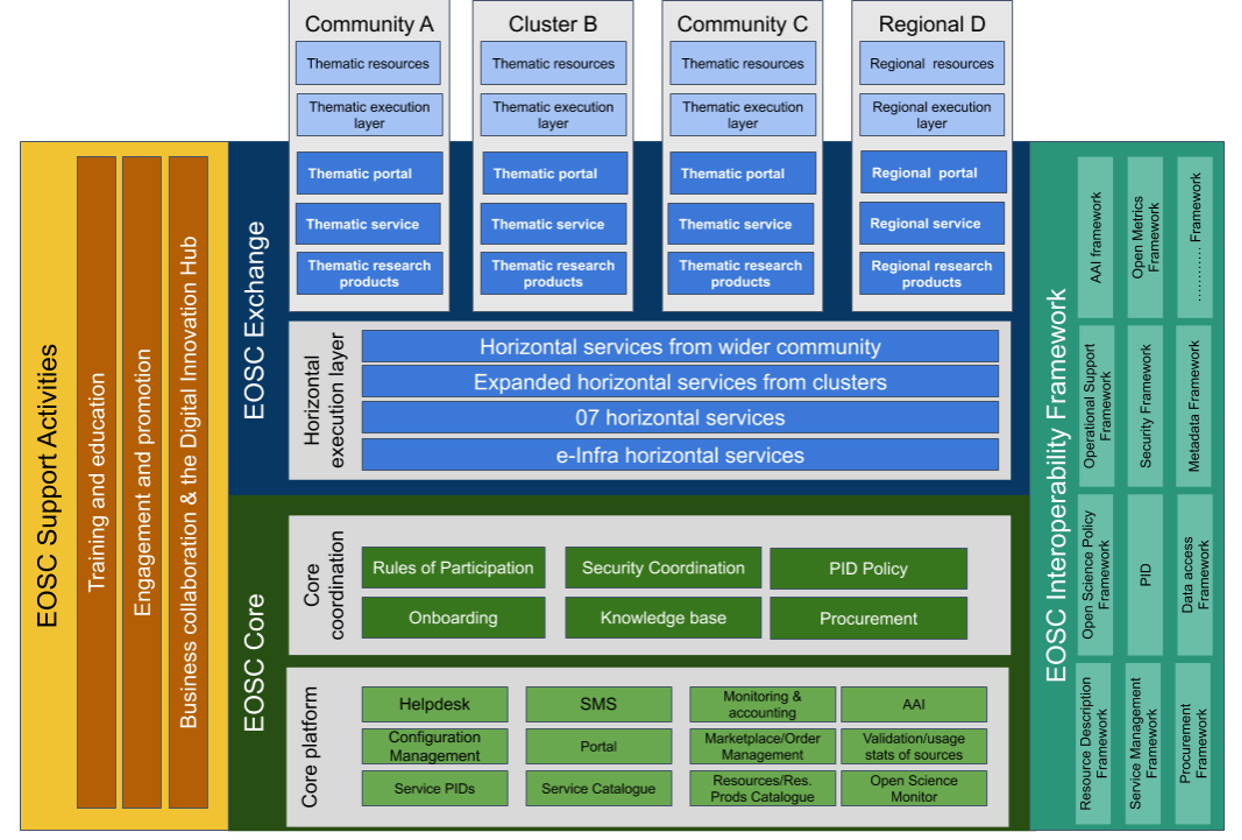 EOSC Architecture - Exchange
Community
Resources
Portal
Thematic services
Horizontal execution layer
07 Projects
e-Infra
Clusters
Community
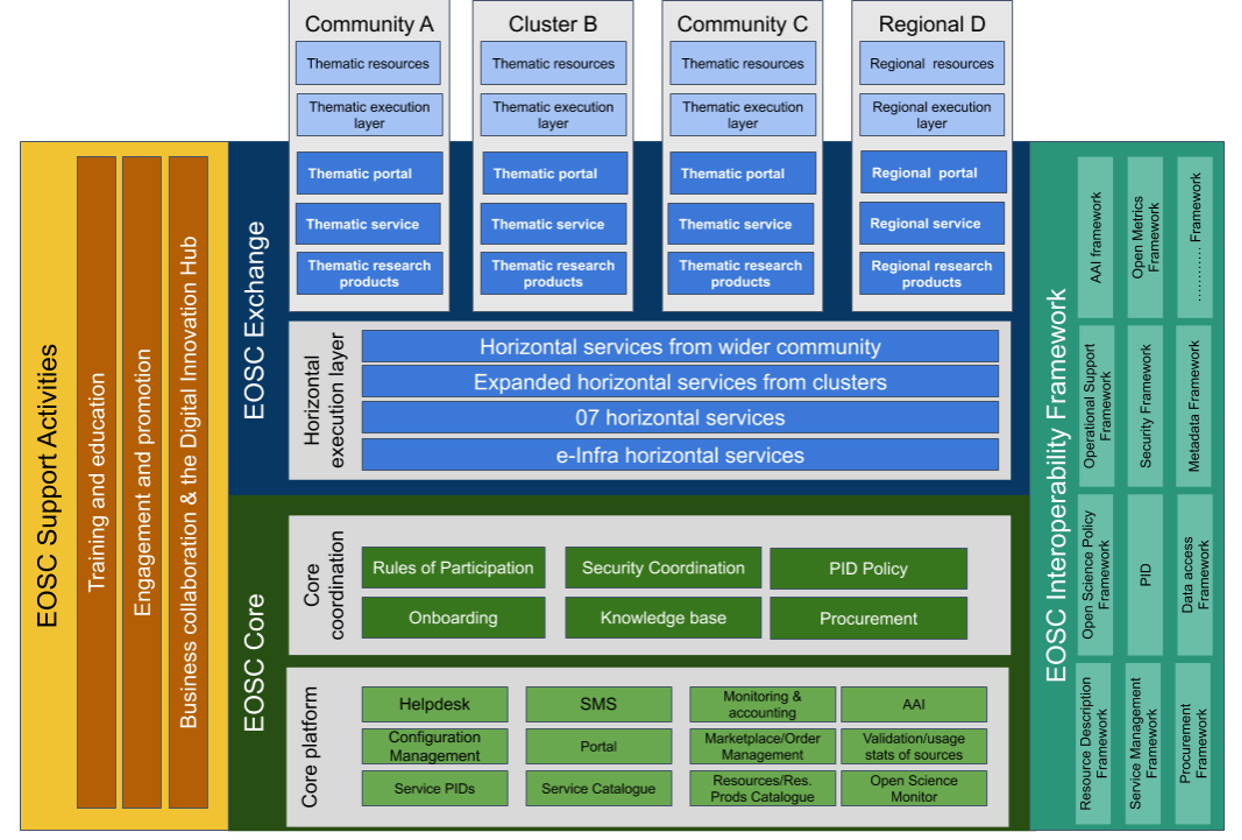 Resource Description Framework
(Persistent) Identifiers
AAI
Metadata and Ontologies
Accounting
Monitoring
Order management
Helpdesk
EOSC Architecture - EIF
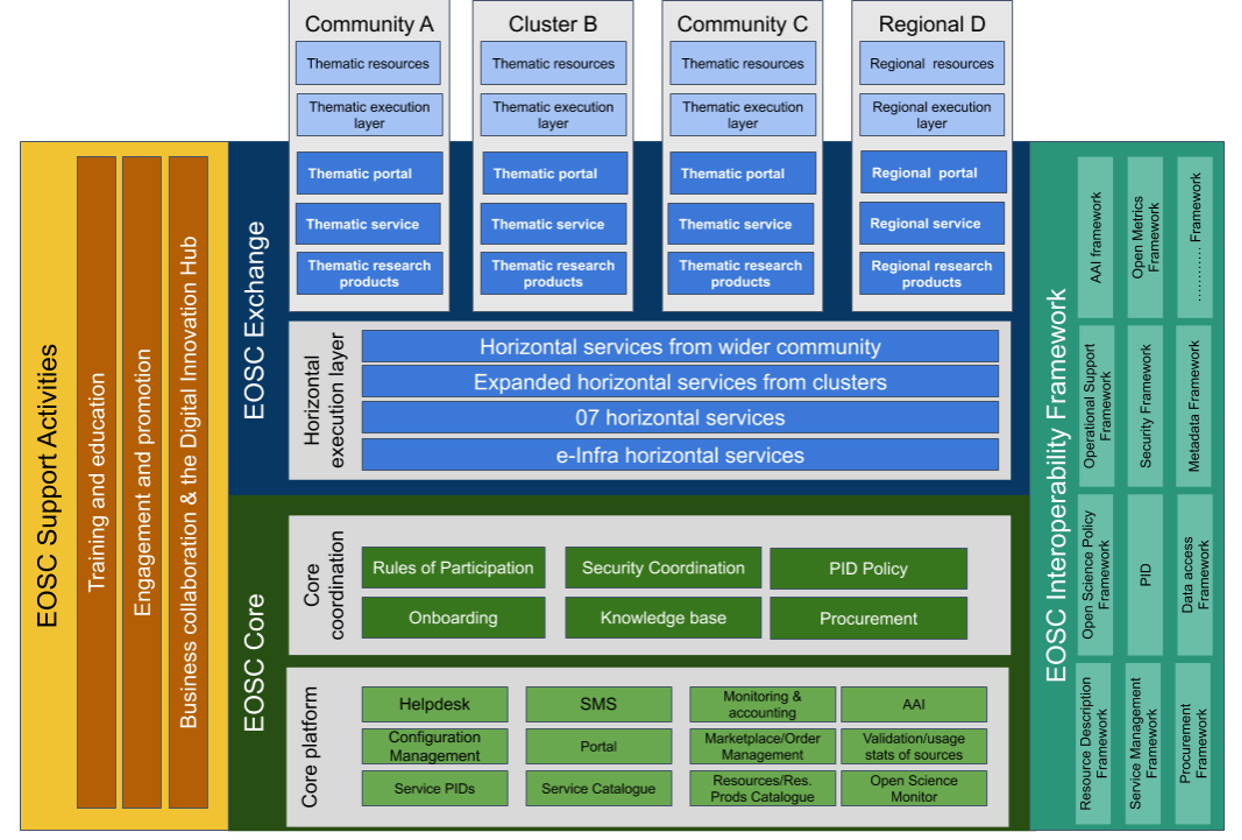 Researcher view: different benefits
Organised Community
Emerging community
Community
Researcher
Researcher
Researcher
Researcher
Researcher
Researcher
Researcher
Researcher
Researcher
Researcher
Researcher
Researcher
Researcher
Researcher
Researcher
Researcher
Offer a space  for emerging research communities.
Community consensus tools, portals, workflows and resources.
Offer discovery of  a comprehensive set of resources + experiments in  resource composability
Access portals, tools and workflows from other communities a researcher is a member of - e.g. national
Community Platform
Community Platform
Community Portal
EOSC Portal
Workflows
Workflows
Tools
Tools
APIs
APIs
Comprehensive Resource Catalogue
Composite resources
EOSC Core Platform
Integrate:
-Resources from EOSC, making  them available to community members: services, data, other research products
- Core services to add extra basic functionalities to community platforms
Thematic Provider A
Thematic Provider B
EOSC Future Technical Roadmap
EOSC Future Technical Roadmap
3 main milestones: M6 - M18 - M30
EOSC Interoperability Framework
EOSC Core
EOSC Exchange
EOSC Interoperability Framework
Technical Roadmap
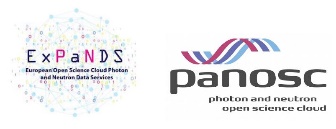 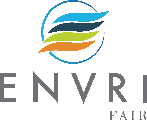 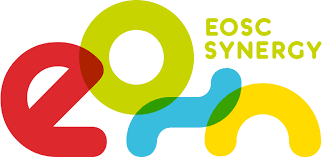 Interoperability frameworks to enable the integration/composability of EOSC resources
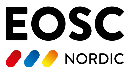 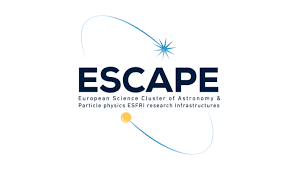 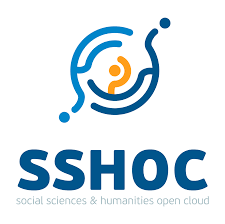 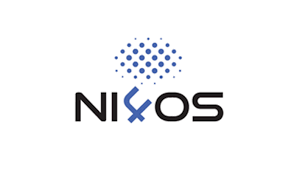 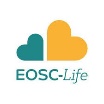 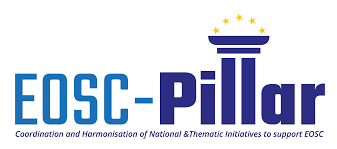 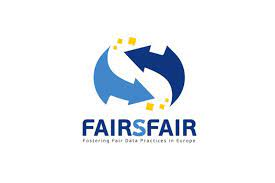 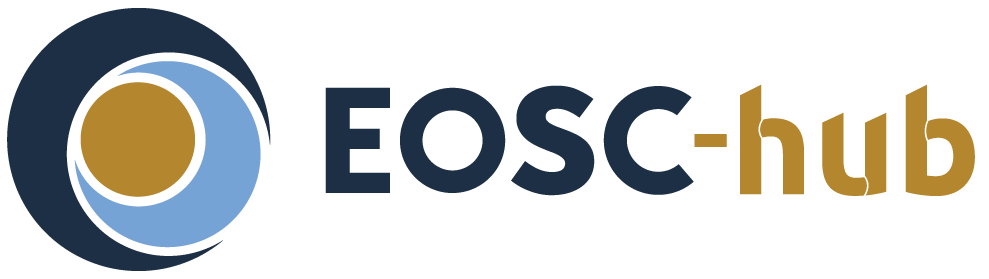 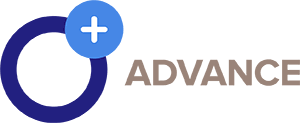 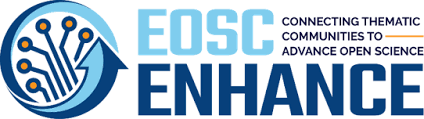 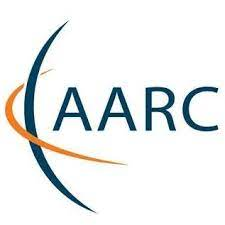 Thematic clusters
Regional clusters
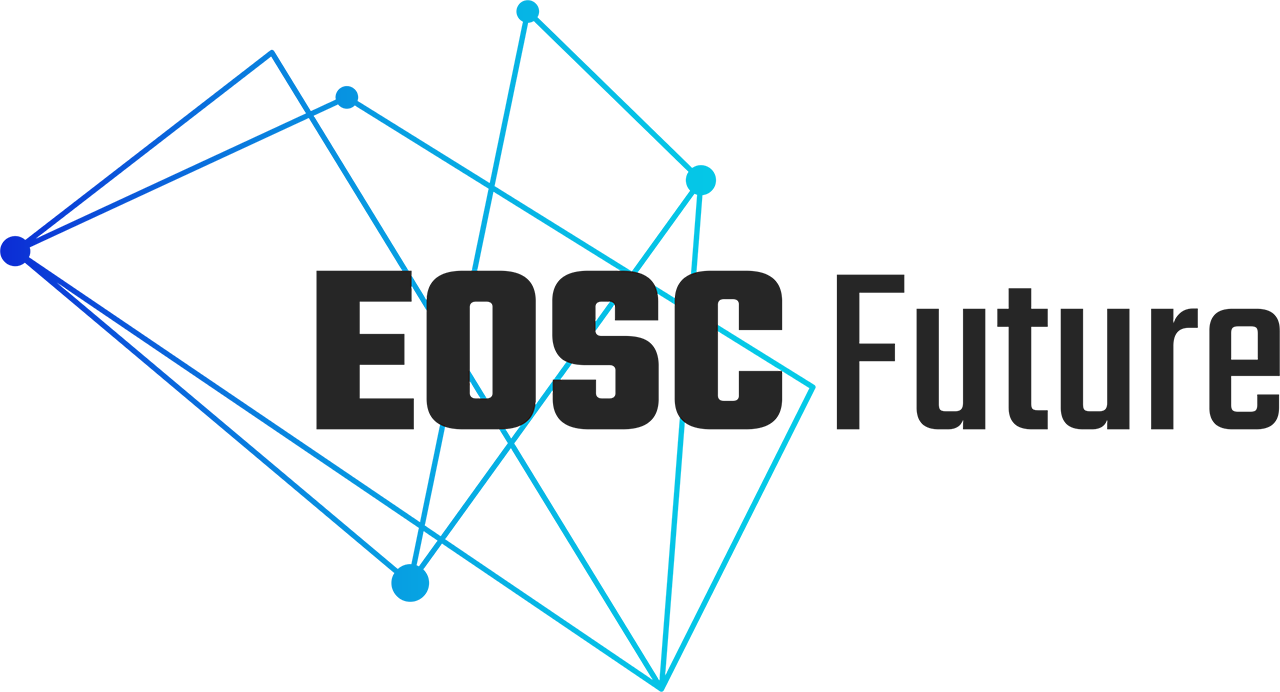 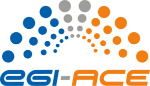 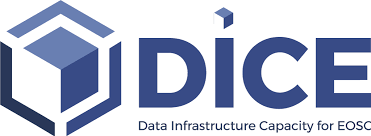 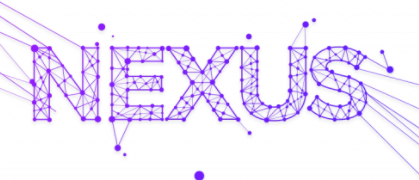 EOSC Exchange
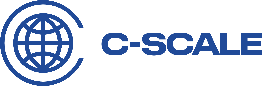 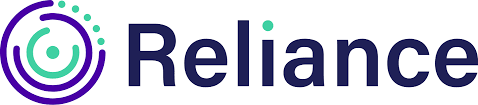 INFRAEOSC-07
EOSC Core
Setup the EOSC-Core
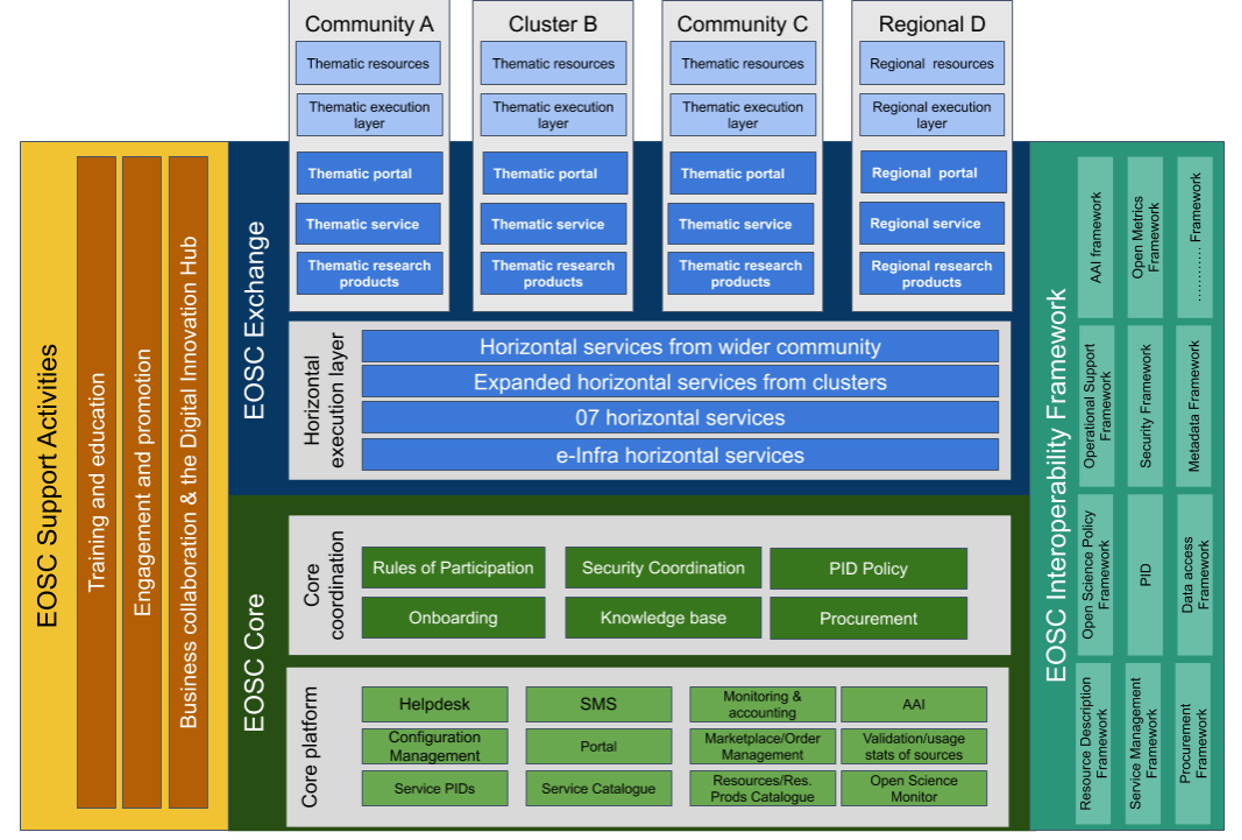 EOSC Platform Central functions
Interfaces for (optional) integrations
Beta EOSC-Core
Production EOSC-Core
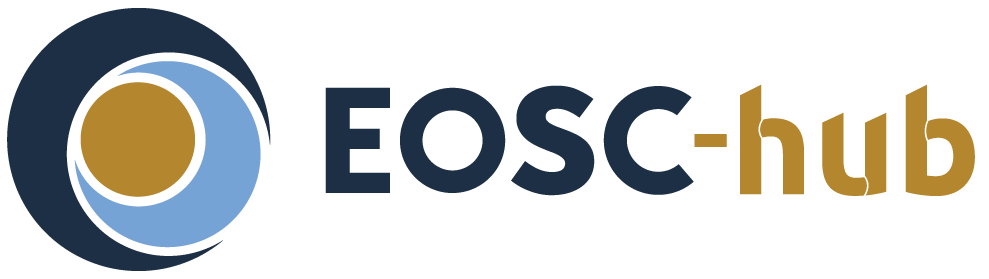 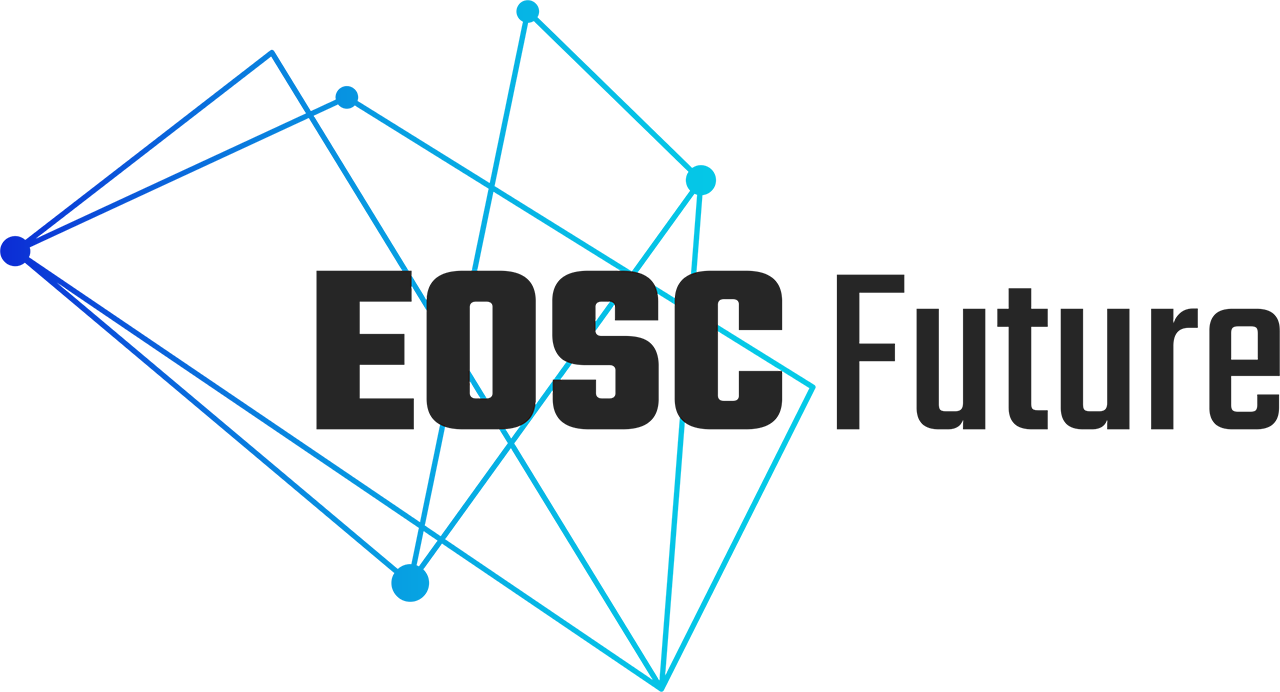 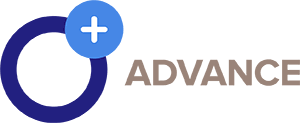 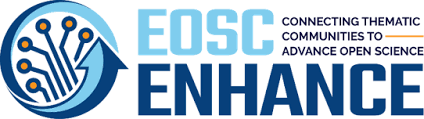 EOSC Exchange
Execution Framework
Populating the EOSC-Exchange
Thematic resources
Regional resources
Thematic resources
Thematic resources
Thematic service
Thematic service
Thematic service
Thematic service
Thematic service
Thematic service
Thematic service
Thematic service
Community A
Cluster B
Community C
Regional D
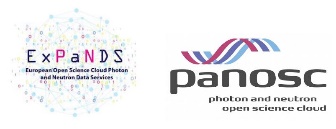 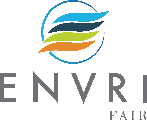 311 Resources onboarded through EOSC Future and prior projects (e.g. EOSC-hub, EOSC Enhance, eIC) (source EOSC Metrics Portal)
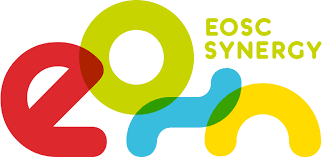 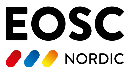 EOSC Core
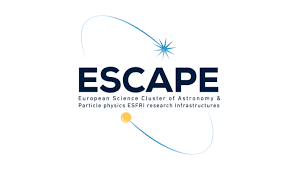 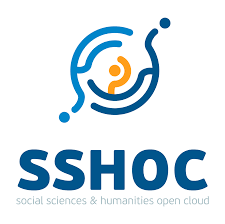 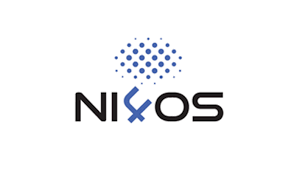 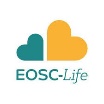 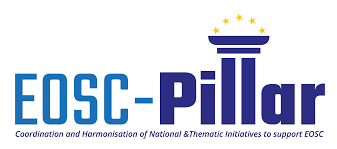 Thematic clusters
Regional clusters
Thematic Resources
Thematic Resources
Regional Resources
Thematic Resources
Cluster services onboarded
Horizontal services
EOSC Support Activities
EOSC Interoperability Framework
Horizontal services and resources from 07 projects and e-infras onboarded
Core coordination functions
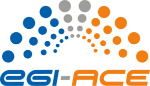 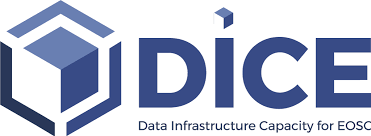 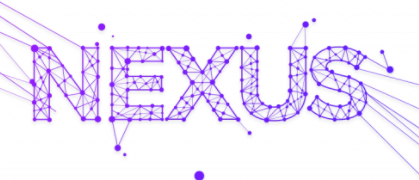 INFRAEOSC-07
EOSC provisioning / expansion
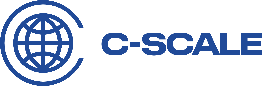 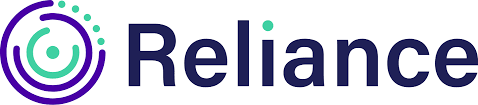 Core technical platform
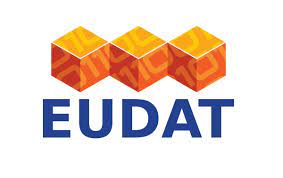 Ability to create thematic execution environments / VREs based on integration of compliant thematic, horizontal, and core resources
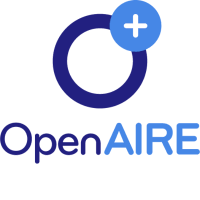 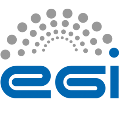 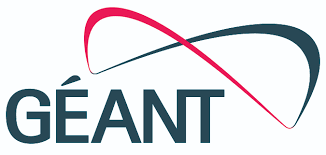 EOSC Horizontal services are delivered (e.g. data transfer, container deployment and orchestration)
The onboarding process is extended to include validation of data sources
eInfrastructures
Thank you for your attention!
Diego Scardaci (EGI) <diego.scardaci@egi.eu>
Klaas Wierenga (GEANT) <klaas.wierenga@geant.org>